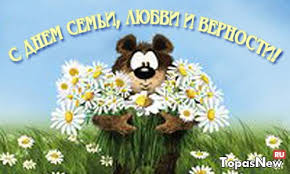 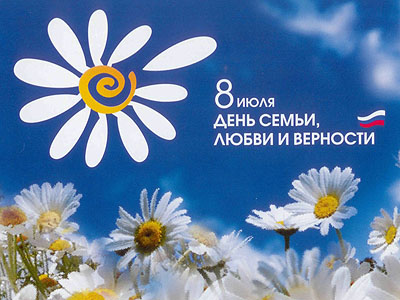 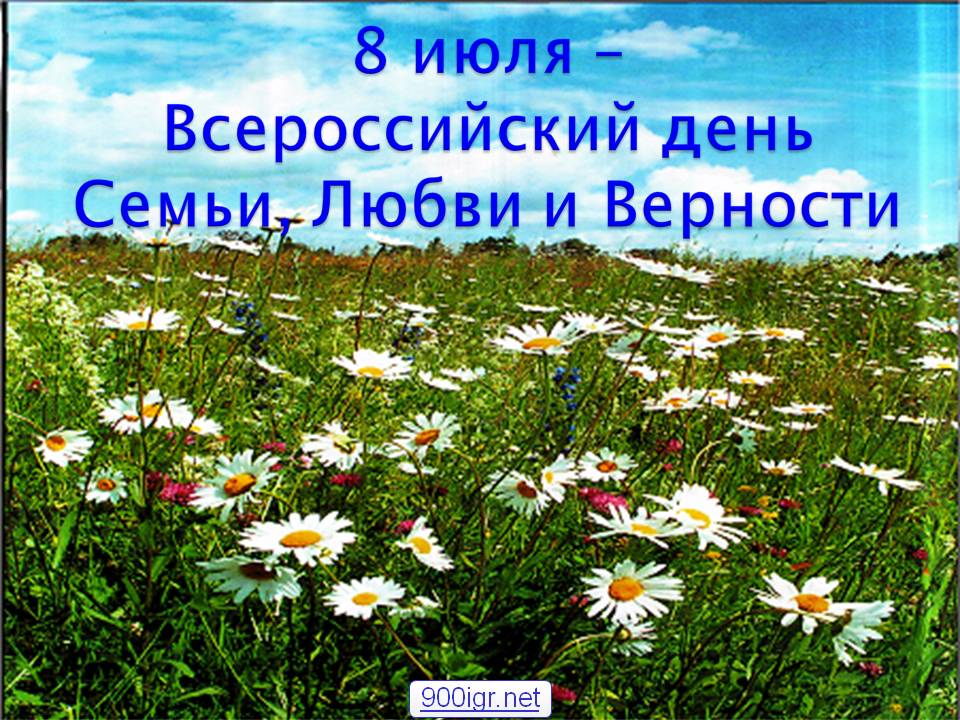 Презентация  для  педагогов  подготовила  воспитатель  МБДОУ д/с № 8
Бородина Е.В.
Воспитатель   мбдоу д/с № 8   Бородина  Е.В.
Семья - основанная на браке или кровном родстве малая группа, члены которой связаны общностью быта, взаимной моральной ответственностью и взаимопомощью. ( Большая советская энциклопедия1969–1978 гг.)
Этот праздник в России учрежден по инициативе депутатов Государственной Думы. Другое название праздника – День святых супругов Петра и Февронии, покровителей христианского брака
Из истории Петра и Февронии
Петр был младшим братом муромского князя. Вел веселую жизнь, но однажды случилась с ним беда – появились на теле язвочки. Разные доктора лечили Петра, но безуспешно. Кто-то подсказал ему, что где-то в деревне живет девица умная - разумная, знающая травы и умеющая лечить болезни всякие. Пришел к ней Петр и попросил дать ему здоровья. Девушка согласилась, но лишь при одном условии – Петр должен был пообещать ей, что если выздоровеет, то женится на ней. Добрый молодец, желая побыстрее избавиться от гадости, уродующей его кожу, согласился на все.
Из истории Петра и Февронии
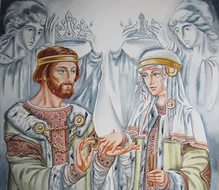 Девушка изготовила для него специальную мазь и дала с такой инструкцией: «Вернувшись домой, тут же смажь все язвочки, а одну не трогай. Так надо!». Петр сделал все так, как она сказала. И чудо произошло – его кожа полностью очистилась. Однако слово свое держать Петр и не собирался – не пристало ему жениться пусть на красивой и умной, но все-таки крестьянке. Но умная Феврония ожидала такого исхода, поэтому-то и попросила его оставить одну язвочку не обработанной. Из-за этой язвочки болезнь вновь начала распространяться, и вскоре Петр снова заболел проказой. Ему опять пришлось идти с просьбой к Февронии. В этот раз он решил сдержать слово. Она вылечила его, а он женился на ней. И стали они жить в мире и согласии. Феврония оказалась отличной женой, и Петр не пожалел, что совершил мезальянс.
Из истории Петра и Февронии
Были и трудности в их жизни. Когда Петру пришла очередь стать князем, бояре воспротивились этому, ведь у него жена – простолюдинка. Тогда Петр с Февронией уехали из Мурома. Но в княжестве начались неприятности, потому что многим хотелось занять престол. В итоге бояре сами попросили Петра и Февронию вернуться. Постепенно они зауважали княгиню-крестьянку. Народ полюбил ее. Петр и Феврония жили долго и счастливо и умерли в один день. Они завещали, чтобы их похоронили вместе, в одном гробу, но люди сочли это неправильным. Петр и Феврония были похоронены рядом, но в разных гробах. Согласно легенде, на следующее утро люди обнаружили, что умершие лежат рядом – даже после смерти они не могли и не хотели расставаться друг с другом.
Вот такая интересная и трогательная история легла в основу нового праздника Семьи, Любви и Верности. И отмечается этот праздник 8 июля – в день, когда остановилась жизнь этой легендарной пары.
В честь праздника образцовым, многодетным семьям, а также парам, прожившим вместе долгую жизнь и сыгравшим серебряную или золотую свадьбу, было предложено вручать медали «За любовь и верность»
Символом праздника определена РОМАШКА
Все гадают на ромашках, Что ромашка? Так ...трава! Но, ведь, сколько предков знали Одинаковы слова: "Любит, не любит, к сердцу прижмёт, Плюнет, поцелует, иль к чёрту пошлёт!" И до сей поры гадают все девчонки на цветок До конца так и не зная, какой выпадет им рок! Может радостью одарит, их, ромашка, А вдруг нет...!Сердце, сжаться заставляет непредвиденный ответ!
Семейные  традиции
В  каждой  стране,  семье   существуют  свои  семейные  традиции.  А  какие  семейные  традиции существуют  в  вашей семье?
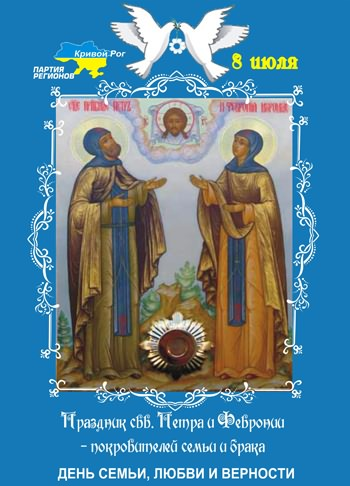 Благодаря  своей  нежной  привязанности   Петр и  Февронья  стали  святыми  покровителями  семейных  ценностей
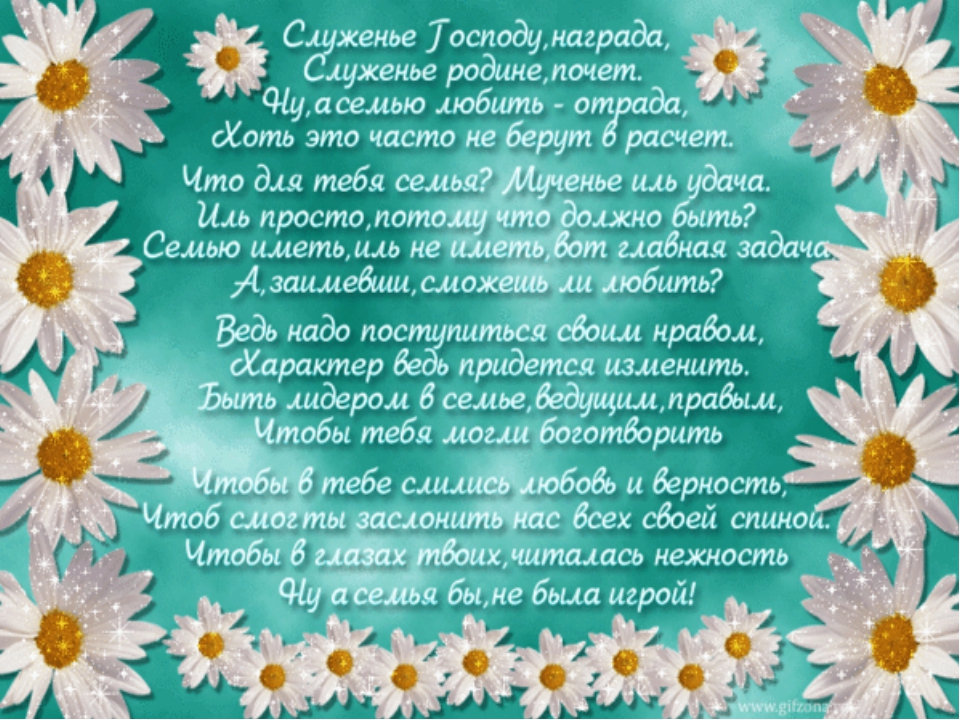 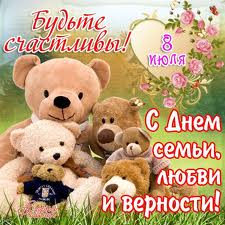